4th Quarter Roots
What is the purpose of Greek and latin?
Know one root, know many words
Know one suffix, know part of speech 
Know one prefix, know definition 
Know roots, strengthen reading ability  
Know vocabulary, strengthen writing ability
Grading Policy
Copying down the root stem and vocabulary words +1
Copying down all three definitions +1
Writing down parts of speech +1
Drawing/creating leaves +1
Highlighting the root stems in the vocabulary words +1 
Total= 5 points per tree x 4 trees = 20 points total
Luc, Rupt, Trib, Thermo
Section 4, Set 3
Luc-light
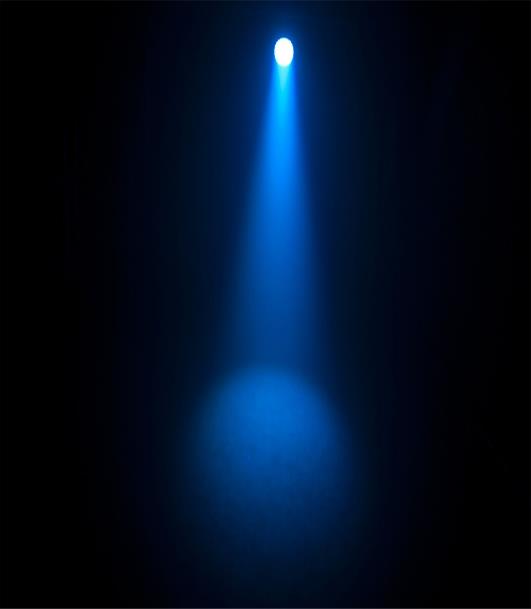 Using context clues and prior knowledge predict the meaning of the vocabulary word Translucant.
It almost appeared as though I could see through the translucent scales of the unusual fish.
Translucent- (adj) (of a substance) allowing light, but not detailed images, to pass through; semitransparent
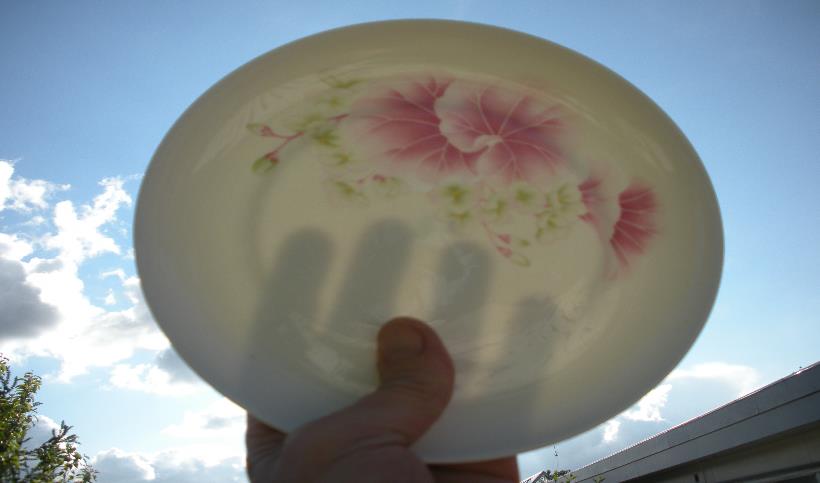 Association/Leaf- What objects can you think of that are translucent?
Using context clues and prior knowledge predict the meaning of the vocabulary word Lucid.
Because the medicine made Lisa drowsy, she was not very lucid.
Lucid- (adj)expressed clearly; easy to understand.
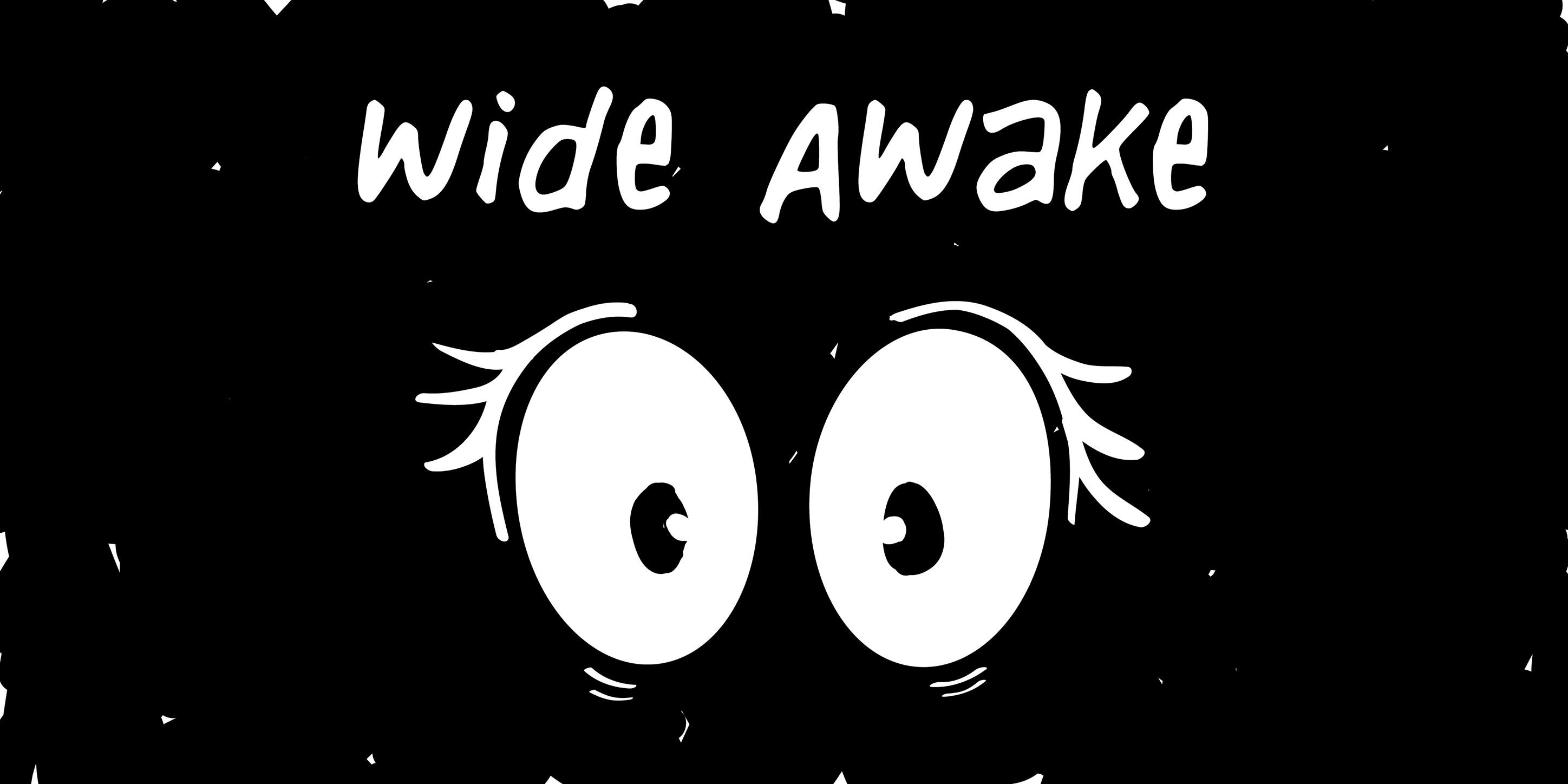 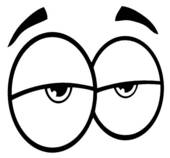 Association/Leaf- when are you most lucid throughout the day?
Rupt- break
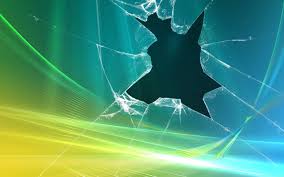 Using context clues and prior knowledge predict the meaning of the vocabulary word Corrupt.
His eldest son was incapable, haughty and exceedingly corrupt.
Corrupt- (adj.) having or showing a willingness to act dishonestly in return for money or personal gain.
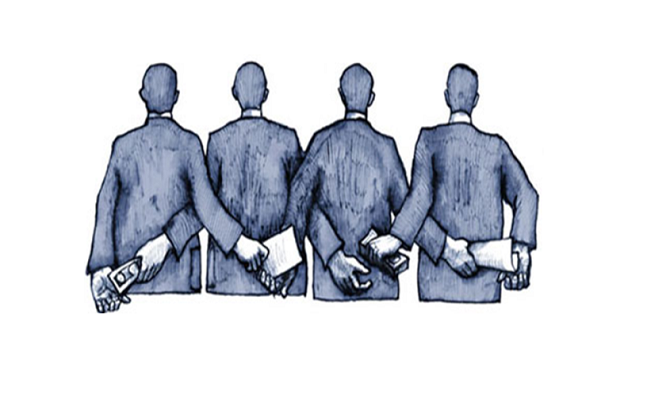 Using context clues and prior knowledge predict the meaning of the vocabulary word Abrupt.
He caught her arm, bringing her to an abrupt halt.
Abrupt- (adj.) sudden and unexpected.
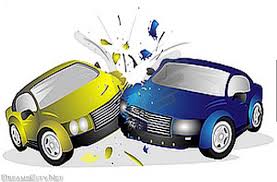 Association/Leaf- accidents, cliff hangers, mysteries
Trib-Pay
Using context clues and prior knowledge predict the meaning of the vocabulary word Contribute.
I want someone who can contribute intelligent conversation, not grovel at my feet.
Contribute (verb)- help to a cause or group
Association: Group projects, charities, organizations
Using context clues and prior knowledge predict the meaning of the vocabulary word Attribute.
Carl is such a horrible person I can’t list one positive attribute that describes him.
Attribute (N)- a characteristic of someone
Association: Complete the statement: “My best attribute to the class is  ____”
Thermo-Heat
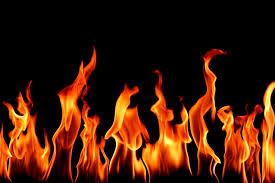 Thermostat (N)-a device that automatically regulates temperature/heat
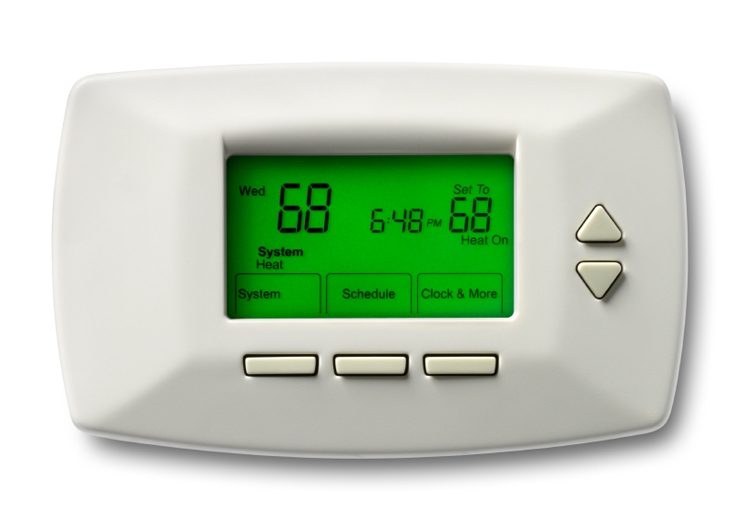 Association –Winter
Thermonuclear (adj)-elating to or using nuclear reactions that occur only at very high temperatures.
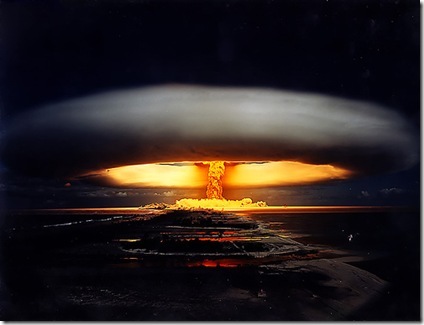 Association –What country is the US worried about using thermonuclear devices?
Assignment
Choose ONE:
Draw a picture with the words hidden in the picture	
Use at least SIX words
Crossword
Have at least TEN clues
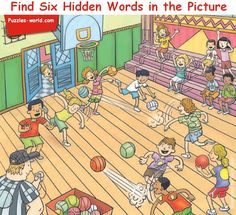